nervi
rabja
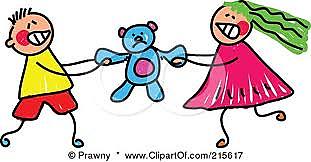 dwejjaq
paċi
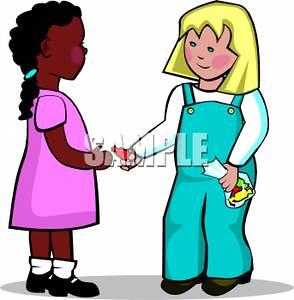 ferħ
ħbiberija
Immaġina li waqt li qed tilagħbu flimkien, il-ħabib tiegħek joħodlok it-trakk tal-logħob għax irid jilgħab waħdu.
Kif qed tħossok?
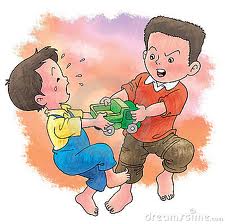 X’għandek tagħmel?
Immaġina li l-mama’ titolbok tgħinha ftit waqt li qed tnaddaf. Int trid tibqa’ tilgħab fuq il-kompjuter.
Kif qed tħossok?
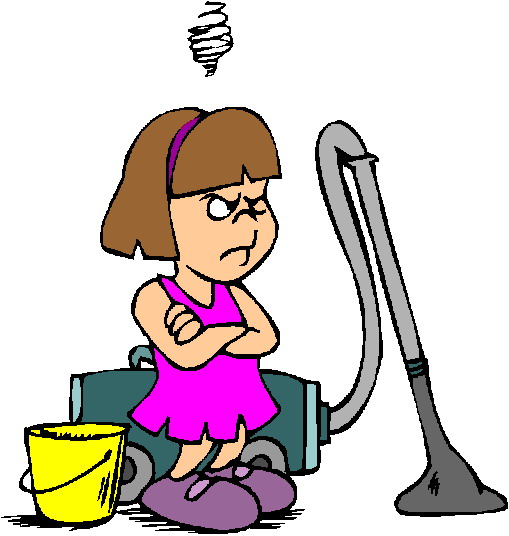 Kif qed tħossha l-mamà?
X’għandek tagħmel?